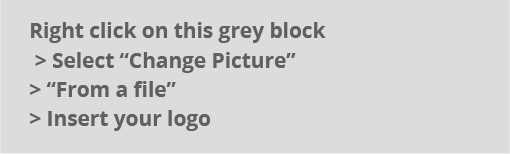 +27 11 111 1111   I   info@email.co.za
ADD YOUR DETAILS HERE – DELETE THIS LINE!
Recommended Costs – Edit below and delete this block
*Advanced configuration and optional extra’s not included
** Refer to pricelist for full breakdown
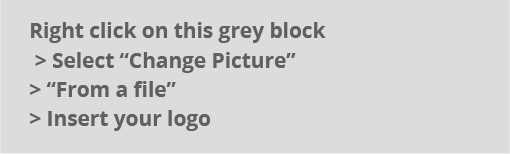 +27 11 111 1111   I   info@email.co.za
ADD YOUR DETAILS HERE – DELETE THIS LINE!